Introduction of Updated CCS
The following slides can be placed within your CCS presentation wherever your Career Center sees fit. Included are:

Eight slides with topic headers: Career Centers can customize these slides to make the required points

Nine mandatory program slides that cannot be altered

This PowerPoint does not include slides for the fifteen additional mandatory topics, which can be covered in the presentation whatever way that your Career Center sees fit (handout, talking point, role play, PPT slide, case study, etc.)

For more details on the 15 additional mandatory topics, please review the final slide and the accompanying documents in the Information Packet.
0
[Speaker Notes: This slide is an introduction slide for the Career Center staff creating their CCS presentation to better understand the requirements of the 2017 CCS and is not listed in the ‘At A Glance’ document or the Explanation Guide]
Getting to Know Us
1
[Speaker Notes: Required Talking Point:
Brief explanation of the One-Stop Career Center system; communities served;  WIOA Overview - inform customers that job search services such as career planning, training and support services are the result of funding from the WIOA program]
The Career Center Can Help You
2
[Speaker Notes: Required Talking Point:
Overview of how staff and Career Center services help customers with the job search process and how to connect with employers; opportunity to promote workshops.]
Individual Needs Assessment (INA)
3
[Speaker Notes: Required Talking Point:
Explain and have customers complete the INA in preparation for filling out the Career Action Plan (CAP) form and/or triaging for services]
Customers with Disabilities
4
[Speaker Notes: Required Talking Point:
Highlight disability services, including services for customers with physical, learning and/or psychiatric disabilities and related partnership referrals.]
Young Adults
5
[Speaker Notes: Required Talking Point:
Highlight services for young adults, including partner agency referrals that your Career Center works with to assist youth]
Career Center Partnerships
6
[Speaker Notes: Required Talking Point:
 Inform customers of your center’s partnerships with local, state and federal agencies, and highlight services and referrals. Talking points will be based on the Career Center’s individual MOU that include: MCR, MCB, ACLS, SCSEP]
Connect to Community Resources
7
[Speaker Notes: Required Talking Point:
Highlight community resources local to your Career Center, including at a minimum, 211]
Massachusetts JobQuest
8
[Speaker Notes: Required Talking Point:
Highlight the features and benefits of JobQuest and how it can be useful in the job search; My JobQuest]
Training Opportunities Program (TOP)Section 30
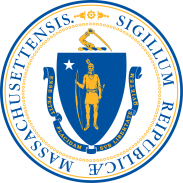 Your work search requirements may be waived while attending full-time, approved training:

You may be eligible for up to an additional 26 weeks of unemployment benefits while in approved training
Submit application to the Department of Unemployment Assistance (DUA) by the 20th payable week of benefits
Training must be approved by the Department of Unemployment Assistance (DUA) 
Training must enhance skills for jobs that are in demand
Department of Unemployment Assistance (DUA) does not pay for the training

For more information: 
visit your local Career Center
contact the TOP unit: (617)-626-5521 or  http://www.mass.gov/dua/top
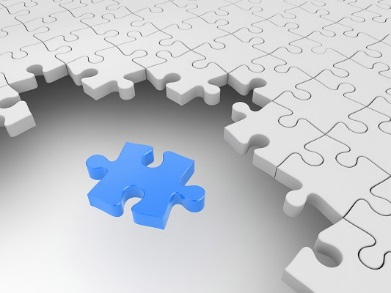 9
[Speaker Notes: Required Talking Point:
Inform customers of Section 30 (TOPS) program for training; stress the 20th payable week deadline

Other Details (not required):
Application is in customer’s UI inbox
Application must be submitted by 20th payable week; does not have to be  approved by 20th payable week
Work search may be waived if in approved training
If approved by DUA, may be eligible for an extension of up to 26 weeks of benefits while in training
Important to note:  The additional weeks are not activated until the customer  exhausts the remaining weeks on their original UI claim 
Once training is complete, the additional weeks end]
Veteran Services
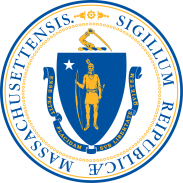 All Veteran Customers and Eligible Spouses receive Priority of Service.

Individual assistance available

Veterans’ Employment Representatives on site

Access to other Veterans’ Services & Benefits
Thank you for your service!
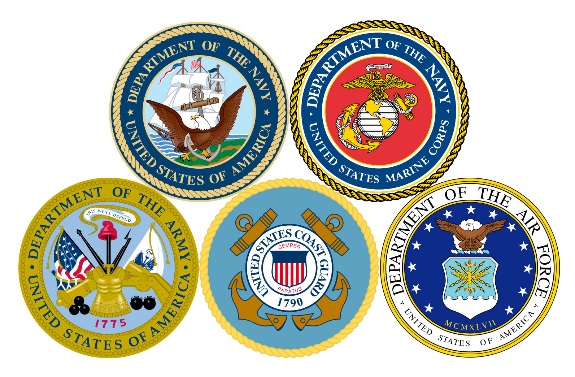 10
[Speaker Notes: Required Talking Point:
Highlight Veteran’s Services and assure that Veterans and eligible spouses are aware of priority of service at the Career Center; thank Veterans for their service; offer introduction to DVOP or Vet Rep]
Services to Migrant Seasonal Farmworkers(MSFWs) and Agricultural Employers
Staff Assisted:

Program Registration

Job Referrals

Job Development / Training

Job Placement

Career Guidance / Counseling

Complaint System

Job Order Posting


Recruitment Assistance
Referrals to Support Services:

Child Care Information

Educational Resources and 
      Training Programs

Healthcare Service Providers

Legal Assistance

Emergency Needs Resources


Federal, State & Local
     Compliance Administrators and Enforcement Agencies
11
[Speaker Notes: Required Talking Point:
Highlight that Career Center staff provide a full-range of workforce development services to agricultural and food processing workers and employers; applicants may have to meet certain program requirements


BACKGROUND INFORMATION (not required):
Career Center services include:
Career guidance/counseling, testing, assistance registering for services, job development, job training, and job referral services, language assistance services for ELL applicants, referrals to migrant health providers, migrant education and referrals to enforcement agencies, labor market information, posting of job orders, coordination of recruitment fairs, etc.
 
One Stop Career Center staff can also assist agricultural and food processing workers and employers with filing complaints.

 
Farmworker means an individual employed in farm work who goes to live temporarily where the farm work is (migrates) for a season or designated period of time and then returns to their home during the off-season.]
Work Opportunity Tax Credit (WOTC)
The WOTC Program provides money to companies that hire jobseekers from nine targeted groups who face barriers to employment

The targeted jobseeker groups include:

Qualified Veterans
People with Disabilities
Qualified long-term unemployed jobseekers
Recipients of Temporary Assistance for Needy Families 

Please see Career Center staff for more information
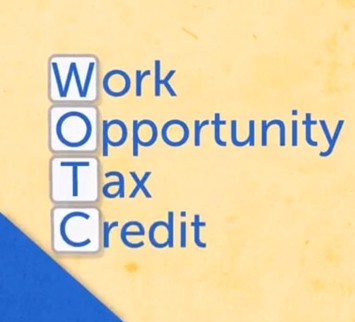 12
[Speaker Notes: Required Talking Point:
Inform customers that employers may get a tax credit for hiring individuals from specific target groups who have consistently faced significant barriers to employment


BACKGROUND INFORMATION (not required):
WOTC is a Federal tax credit available to employers for hiring individuals from certain target groups who have consistently faced significant barriers to employment
Potentially eligible categories include: 
• Qualified veterans (unemployed, disabled, food stamp recipients) 
• Food stamp or other assistance recipients 
• Qualified ex-felons 
• Vocational rehabilitation referrals 
• Supplemental Security Income recipients 
• Qualified long-term unemployed 
• Temporary Assistance for Needy Families recipients 
• Summer youth employees 

The main objective of this program is to enable the targeted employees to gradually move from economic dependency into self-sufficiency as they earn a steady income and become contributing taxpayers, while participating employers are compensated by being able to reduce their federal income tax liability.
To find detailed information regarding Eligible New Hires: https://www.doleta.gov/business/incentives/opptax/eligible.cfm]
Trade Programs
Have your hours been reduced due to international trade?
 Has the impact of international trade caused or will cause a layoff at your company?
 Have you lost your job through no fault of your own as a result of foreign competition?

If your job has been adversely affected by:
Foreign competition or production
The service you provided moved overseas

If yes, you may be eligible for benefits including:
Financial assistance for job training
Extension of your Unemployment Benefits (TRA) 

Strict deadlines apply for obtaining some of the benefits under the Trade Adjustment Assistance (TAA) Programs, especially for Trade Readjustment Allowance (TRA) cash benefits.  
For additional information and/or to obtain a listing of TAA certified companies   ask a Career Center staff person immediately about these benefits.
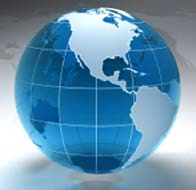 13
[Speaker Notes: Required Talking Point:
Inform customers of the Trade Program and how it provides for reemployment services and benefits for eligible customers whose job has been adversely affected by foreign competition and who may have worked for a Trade certified company; inform customers of the strict deadlines that apply


BACKGROUND INFORMATION (not required):
Services provided under the Trade Act are administered by the Department of Career Services (DCS) and Department of Unemployment Assistance (DUA)
These services and allowances may include: Employment Counseling, Vocational Testing, Job Placement, Supportive Services, Paid Retraining Programs, Additional Weekly Benefit Payments (TRA), wage subsidies for reemployed older workers (RTAA), Job Search and Relocation Allowances, and the Health Coverage Tax Credit (HCTC)


Required Action:
Hand out or have available, a list of Trade certified companies that is updated on the first of the month and can be found at http://www.mass.gov/massworkforce/resources/oscc-operations/]
National Dislocated Worker Grants (NDWGs)
National Dislocated Worker Grants (NDWGs) assist customers who are affected by large scale layoffs caused by unexpected economic events

NDWGs help customers by providing funding assistance for training, career development, and job placement
What are the services that NDWGs offer?
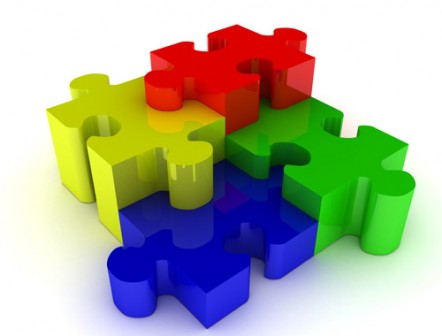 14
[Speaker Notes: Required Talking Point:
Highlight the benefits of these grants and related services. Assure customers are aware of the companies that have National Dislocated Worker Grants

ADD CAREER CENTER NDWGs AS APPROPRIATE
Reference NDWG list in CCS]
Department of Unemployment Assistance (DUA)
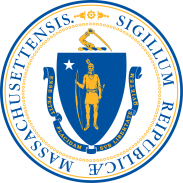 Unemployment Insurance (UI) provides temporary, partial wage replacement. 
You must be able, available and actively seeking work while collecting UI benefits.
To apply for UI Benefits or contact DUA directly:
Computer access to UI is available at each of the One Stop Career Centers across the Commonwealth
Direct Deposit of Unemployment Payments:
Available to new and existing claimants. Sign up today by phone or web
Direct Deposit dedicated phone line and multi-language menu (617) 626-6570

DUA provides debit cards to access your UI benefits:
DUA Debit Cards expire after 3 years
If your card is expiring this month and you have not yet received a replacement card, please call Bank of America at (855) 898-7292
15
[Speaker Notes: Required Talking Point:
Highlight services available at your Career Center related to UI claims assistance, including the days and hours staff are available to assist; inform customers that the Teleclaims Center may have long wait times and that UI online or the call back option is the best method to contact UI


To inform customers about UI online (not required): 
Convenient and easy to access 
customers can:
Apply for benefits
Request weekly benefit payments (sign or certify)
Check claim/payment status
Update personal information
Additional services:
Print blank work search logs
Print Section 30 Training Opportunity Program (TOP) application]
ReEmployment Services and Eligibility Assessment (RESEA)
RESEA is a federally-funded program that helps customers get back to work by using the services offered at career centers:
















































































































The Department of Unemployment Assistance (DUA) oversees the              RESEA program and is managed by 
career centers across the state
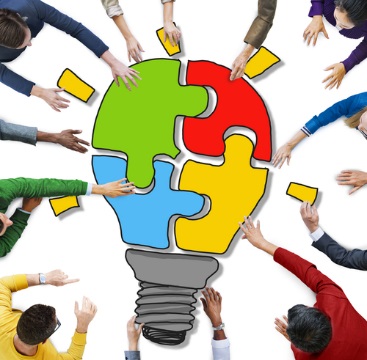 Assistance organizing your job search
Creating or updating your resume
Assistance with Unemployment Insurance requirements
Demonstration of how labor market research can be helpful to your job search
Registration on Massachusetts’ online job bank – JobQuest
Meeting with Career Center staff to review your progress
16
[Speaker Notes: Required Talking Point:
Highlight the RESEA Program and overview; inform customers that RESEA is a DUA program that is administered by career centers across the state and offers customers a chance to access a full array of Career services]
Multilingual Services
Multilingual Services coordinates translation and interpretation services for multiple languages, including American Sign Language (ASL).














If you need language assistance call  the Multilingual Toll-free telephone line: (888) 822-3422 for Spanish, Haitian Creole, Cantonese, Mandarin, Vietnamese, Portuguese, Russian, Khmer, Lao, Korean, French and Arabic
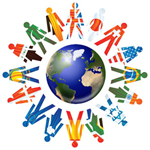 To access translated publications and documents, visit  our Multilingual webpage at: 
http://www.mass.gov/lwd/eolwd/multilingual-information/multilingual/
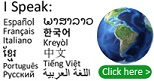 17
[Speaker Notes: Required Talking Point:
Highlight multilingual services, resources and benefits


BACKGROUND INFORMATION (not required):
Website:  Customers can get translated documents of publications and forms in multiple languages.  This can be helpful for customers who understand English and attend the English CCS, but prefer to read documentation in their native language.
Multilingual Toll-free telephone number:  Customers can speak with an interpreter for general information regarding UI Online, scheduling a CCS or RESEA Review
Staff in the multilingual unit have limited access to MOSES and can look up customer information and add Notes
Multilingual staff will contact the Career Center if they have questions while speaking with a customer
The language that a customer chooses when they open their claim is the language that the CCS letter and all documentation is sent]
Additional Mandatory Topics
The additional fifteen mandatory topics are listed below and numbered accordingly with the At A Glance document & the Explanation Guide. 

These topics can be covered in a handout, as a talking point, case study, PPT slide, role play or whatever method works best for your center!
Resource Room
Job Search Process  
Assessments
Labor Market Information (LMI)
LMI Worksheet
Benefits of Tracking Job Search
Work Search Logs
Career Center Workshops
Individual Career Guidance
Career Guidance: Training
Business Services
Customer Feedback
Customers Reporting RTW
Next Steps after CCS
Career Action Plan
18
[Speaker Notes: This slide is for Career Center staff creating their CCS presentation to better understand the requirements of the 2017 CCS and is not listed in the ‘At A Glance’ document or the Explanation Guide]